Copyright Protection &Copyright Infringement
Presented by Nicole Taylor-Wernham
Clark Countys School District named in copyright lawsuit for buying, scanning and posting a training book online for anyone to see.
Copyright Protection Review
Protects the expression of an idea
Copyright Law gives the author, composer or artist of the original works exclusive rights
Copyright comes into existence as soon as the work is fixed in a tangible medium of expression. 
Materials distributed over the Internet are copyright protected as well. 
When work is created by an employee the employer is considered the author and owns the copyright as a work for hire. 
Copyright Protection lasts for the life of the creator plus 70 years then it passes to public domain.
Copyright in a work made for hire lasts for a fixed term of 95 years.
Created by N. Taylor-Wernham 2021
Copyright Infringement Review
Also known as piracy
Copyright Infringement is the theft of a copyright holder's exclusive rights through unauthorized use of their material or work.
It is illegal to make use of an author's work in anyway without said author's permission.
Consequences of copyright infringement can include monetary fines, loss of property, loss of freedom and/or loss of employment.
Legal remedies can include impounding and injunction as well as the above 
Do Not Mistake materials over the Internet as immediately being part of the Public Domain.
Created by N. Taylor-Wernham 2021
Public DomainAll creative work with no exclusive intellectual property rights
How do Creative Works become Public Domain?
How do I know if something is Public Domain?
Rights may have been 
Waived
Forfeited
Expired
Inapplicable (example having existed prior to copyright law existed)
A creative work anonymously authored
A work for hire 95 years from publication or 120 years from creation whichever comes first
Material never copywritten but published between 1923 and 3/1/1979
Created by N. Taylor-Wernham 2021
Questions that have arisen:
School district in Texas ordered to pay author for unauthorized sports tweet.
1. Can you post a song purchased on iTunes or similar platform to your teacher page?
 Answer - No, songs purchased via iTunes and similar platforms have limited use licenses. They're purchased for personal usage only.
Created by N. Taylor-Wernham 2021
2. I have found a link to a book that is being used in our curriculum. I am downloading each chapter as we are reading it and uploading the chapter to my student's emails. Is this considered copyright infringement?
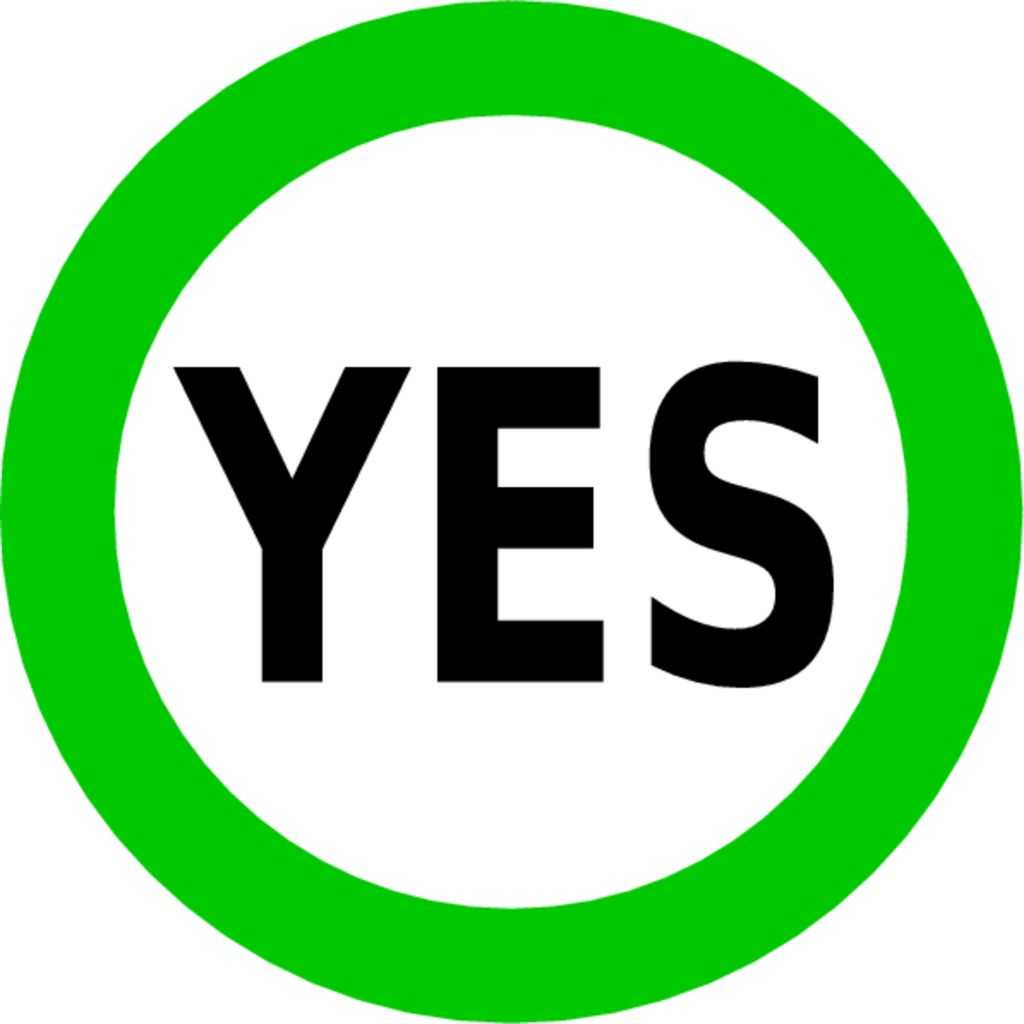 Answer – Yes, you did not purchase the rights to use the book nor did the district purchase the rights to use the book. Even if the district purchased the rights, they purchased limited usage rights unless you are using an unlimited Ebook. Then there would be no need to upload chapters to student's emails.
Created by N. Taylor-Wernham 2021
Further Reading
How to Avoid Copyright Infringement | legalzoom.com
Copyright Infringement (investopedia.com)
www.uscybersecurity.net/digital-piracy/
www.easytechjunkie.com/what-is-internet-piracy.htm
www.plagiarism.org
www.mybib.com
www.copyright.gov
Houston School District pays 
$9.2 million
Copyright Infringement Case
Any questions please feel free ntaylor-wernham@yonkerspublicschools.org
Created by N. Taylor-Wernham 2021
Take Away's
1. When creating work for your students and/or teacher pages keep in mind PDF's, music and/or other materials can all fall beneath the umbrella of copyright infringement.
2. If you are unsure of what falls beneath the umbrella of copyright infringement err on the side of caution and ask your School Library Media Specialist.
3. When using another's work, properly conduct research, quote, produce unique and original work,  ALWAYS cite the source of your work regardless if it's a webpage, PDF, student worksheet, etc. 
4.Lastly, ignorance of the law does not excuse one from the law. The courts do not care about one's ignorance of copyright Infringement. 
5. Be mindful and remember to ALWAYS do your due diligence when creating your own works.
Created by N. Taylor-Wernham 2021